КОМНАТНЫЕ  РАСТЕНИЯ
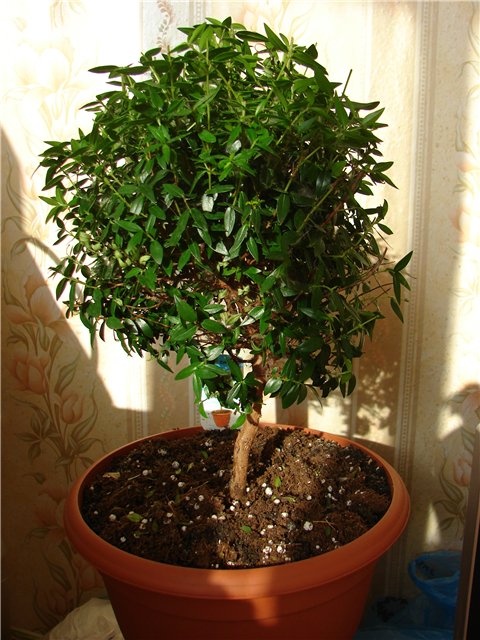 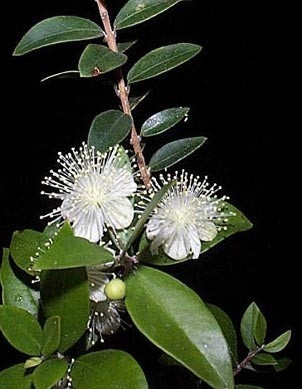 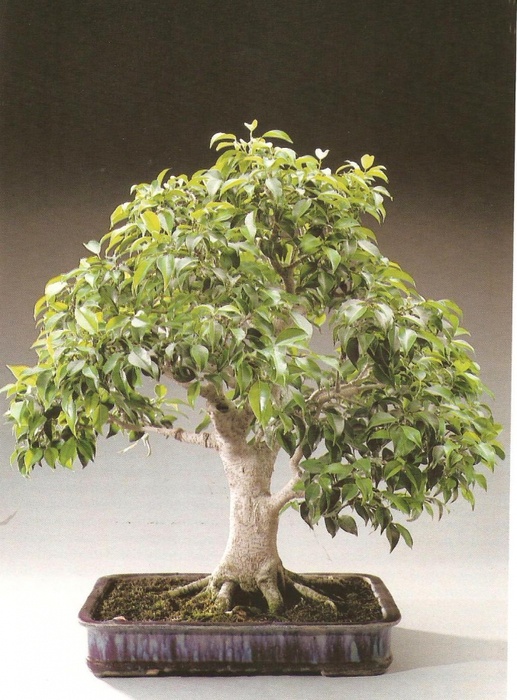 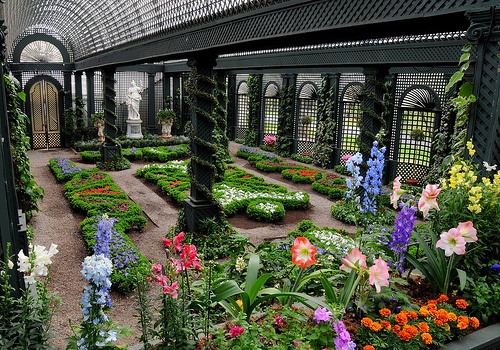 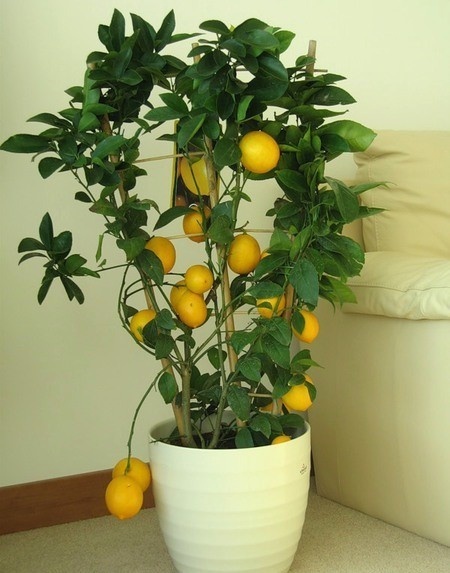 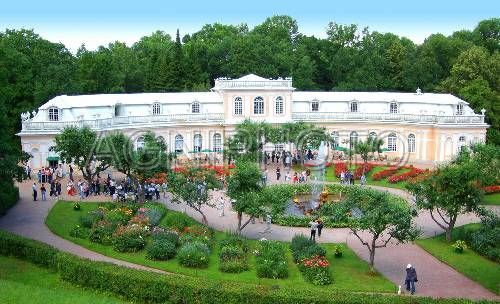 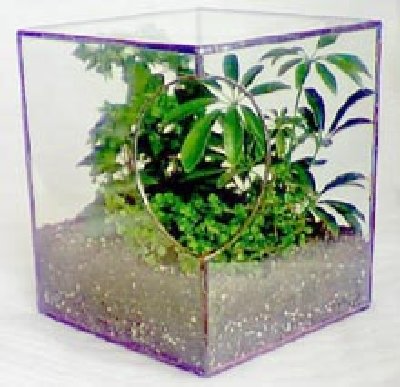 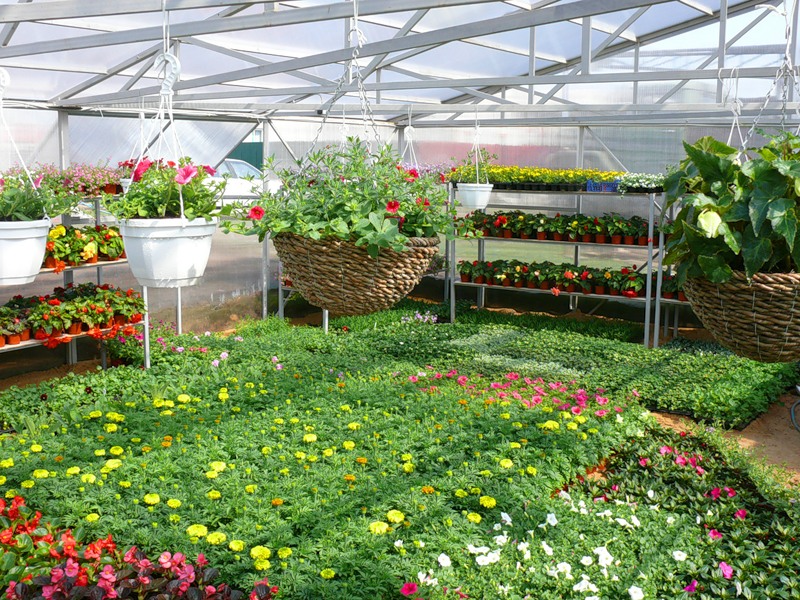 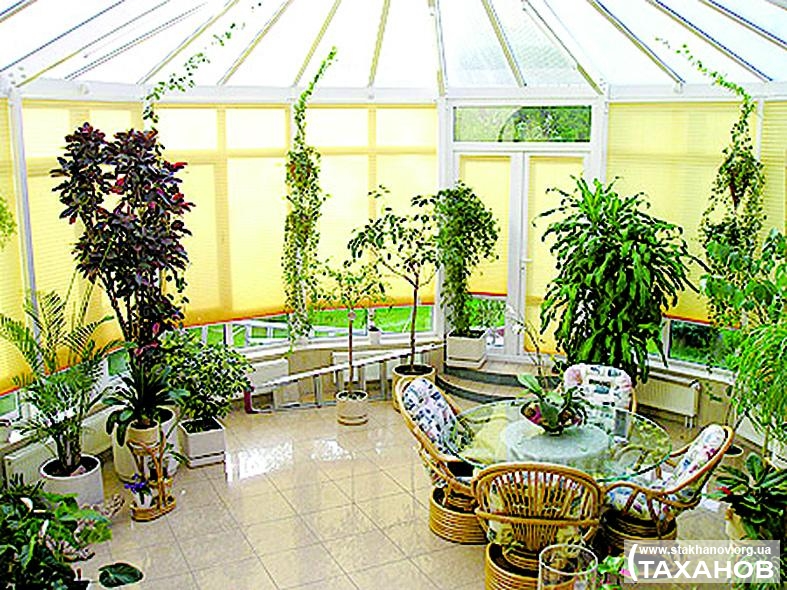 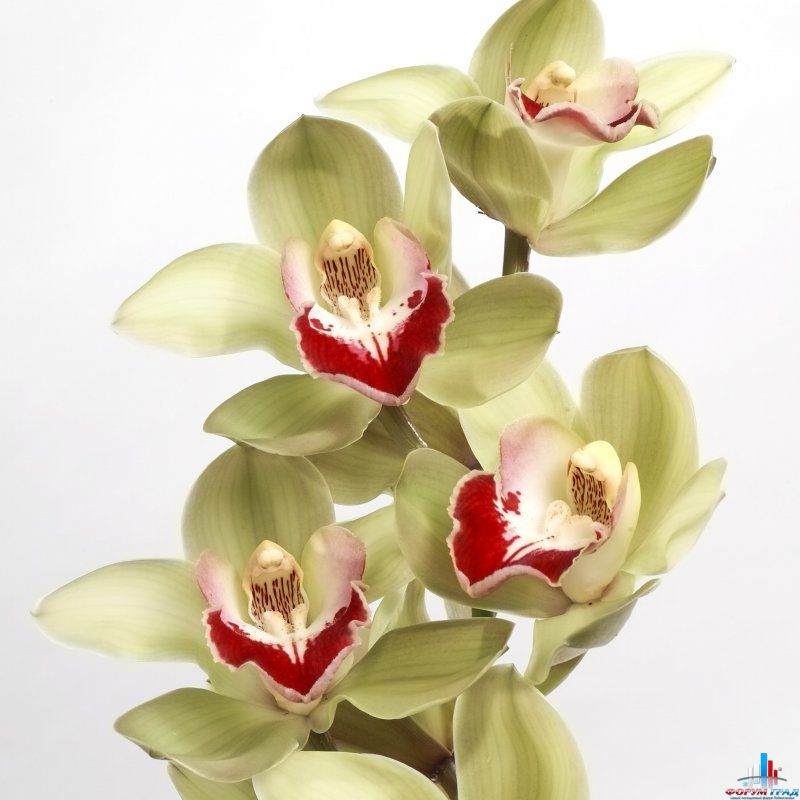 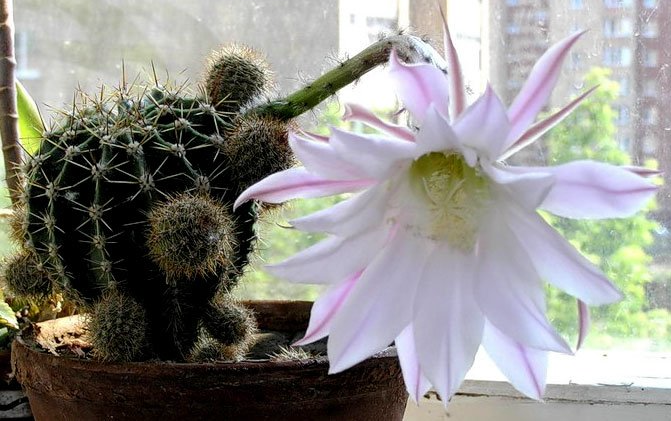 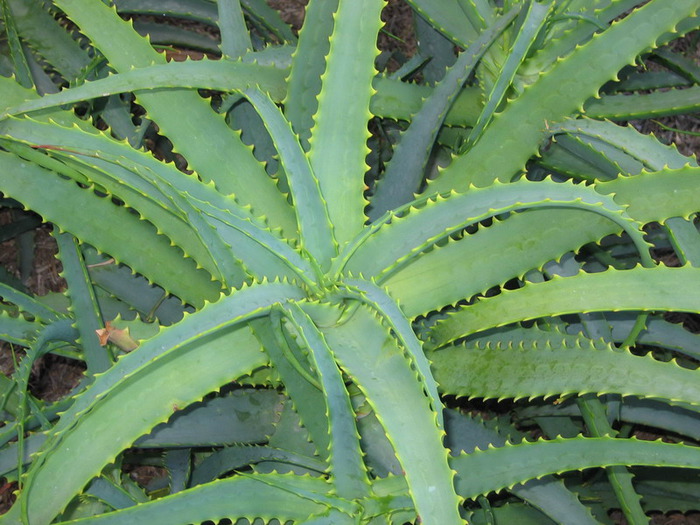 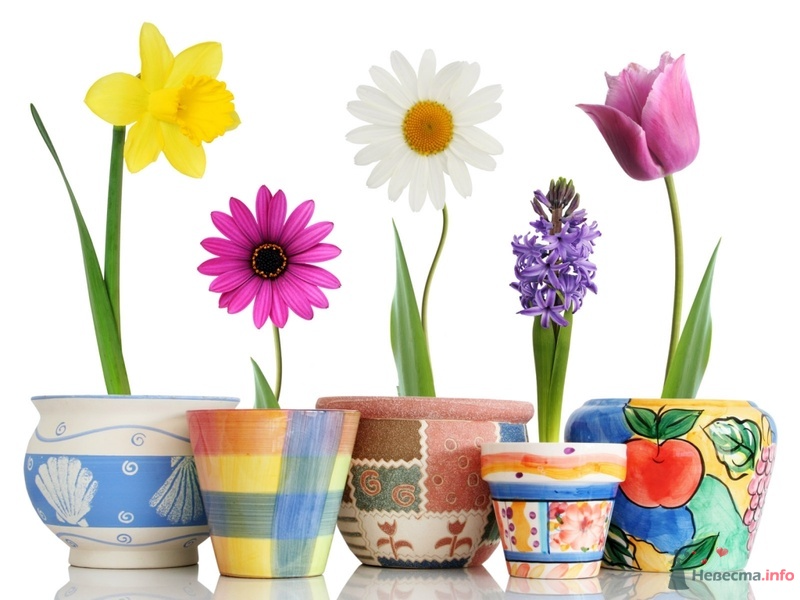 Почвенная смесь
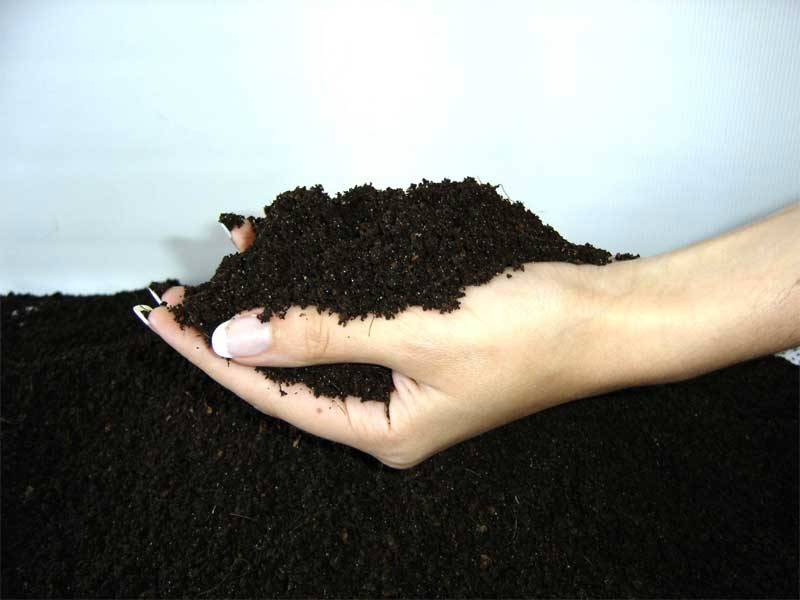 Полив
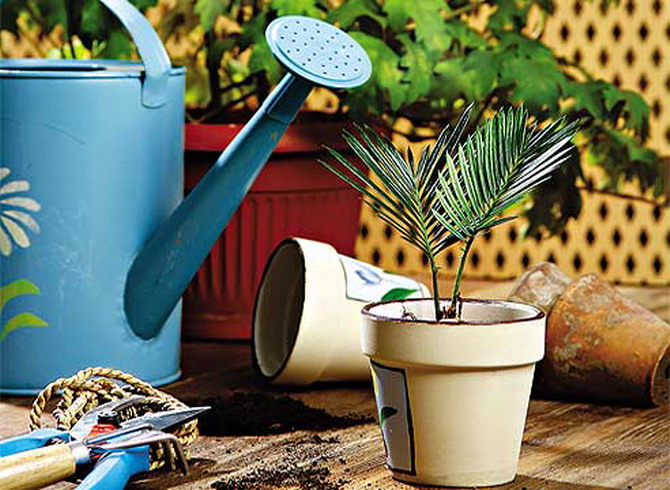 Очистка
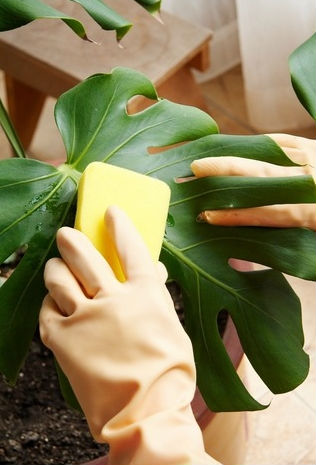 пересадка
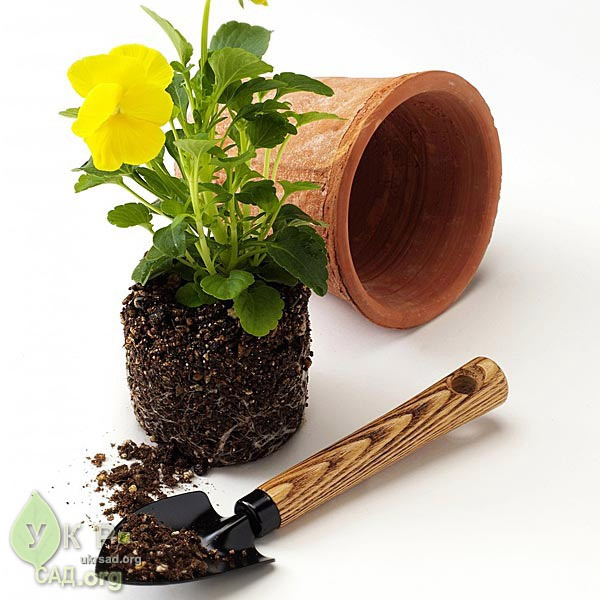 Размножение растений
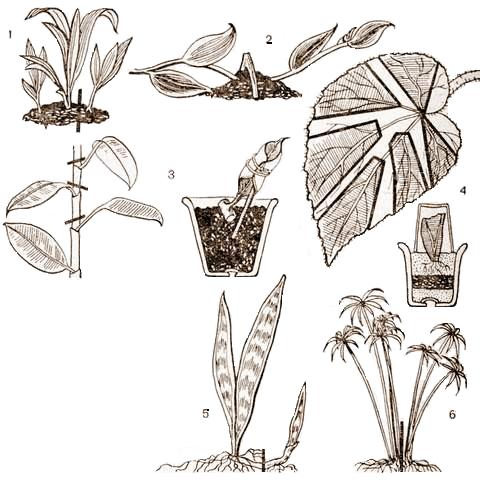 Посуда для цветов.     горшок
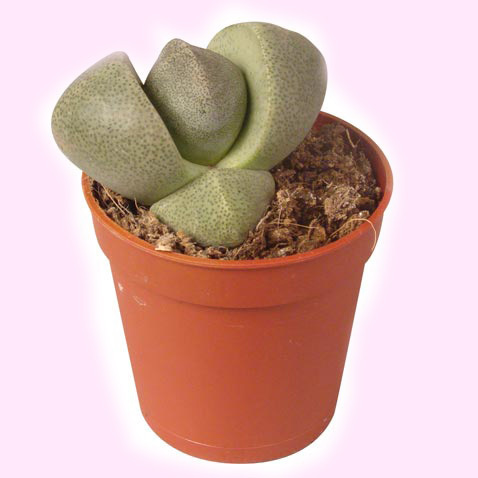 кашпо
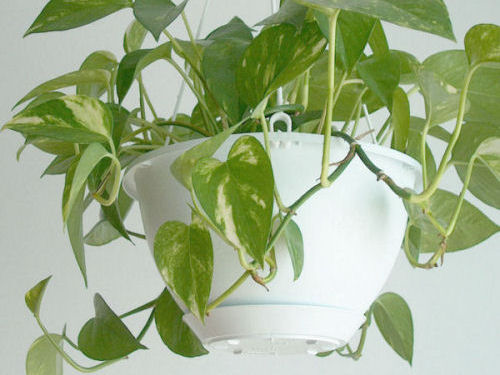 контейнер
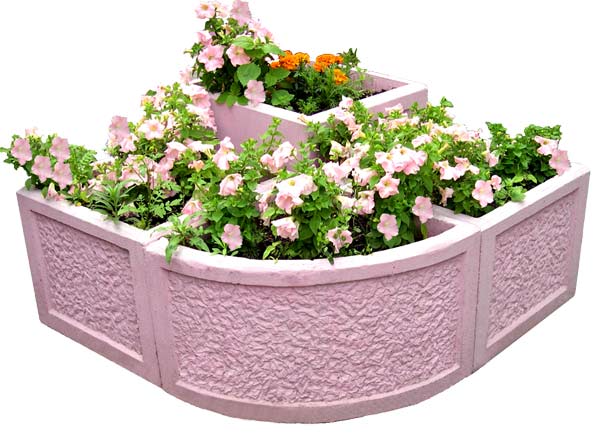 Светолюбивые растения
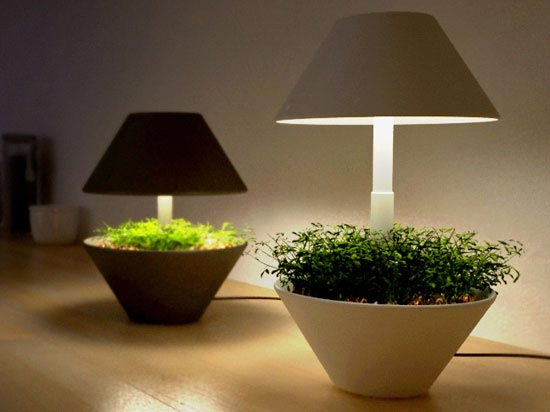 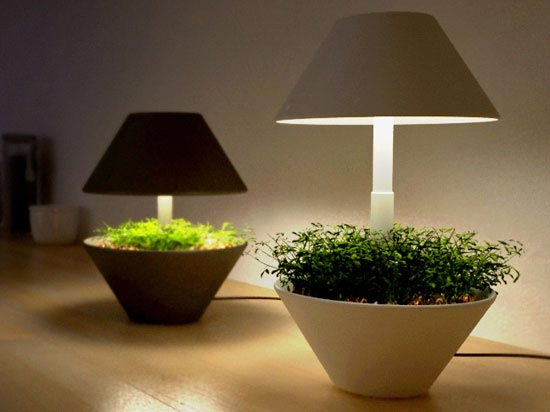 Теневыносливые растения
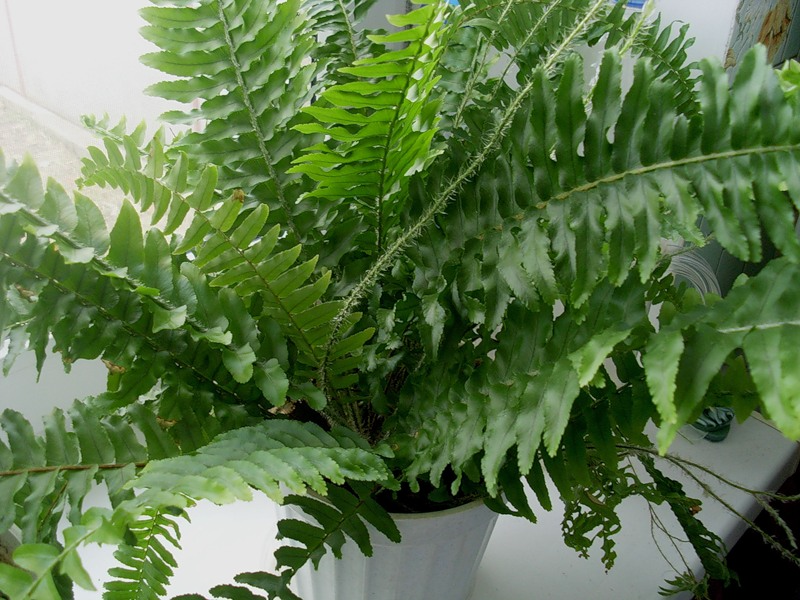 Тенелюбивые растения
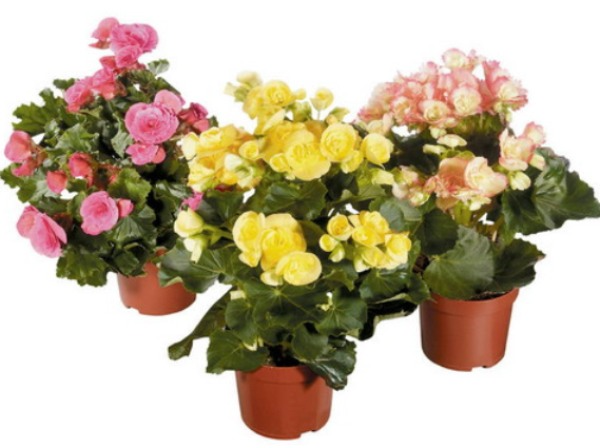 Декоративнолиственные растения
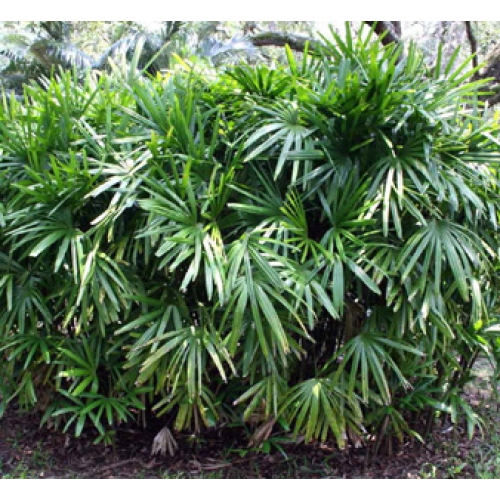 Декоративноцветущие комнатные
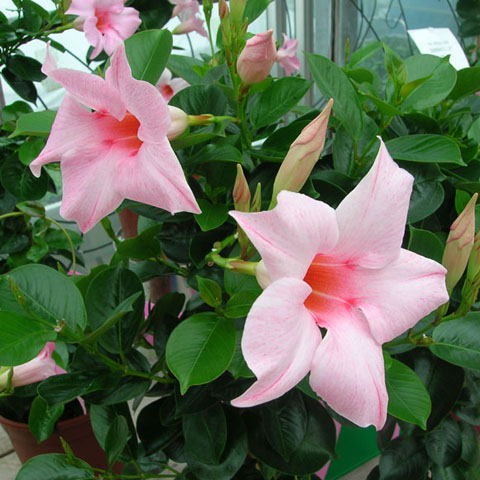 Декоративноцветущие горшечные
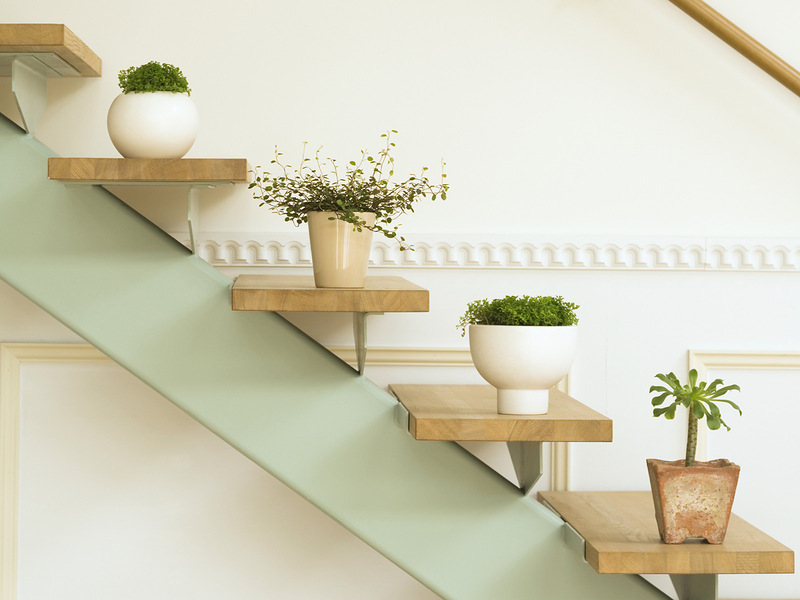 Кактусы и суккуленты
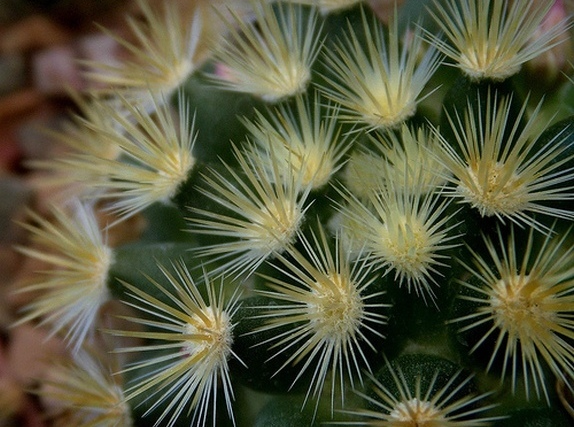 Злаковидные растения
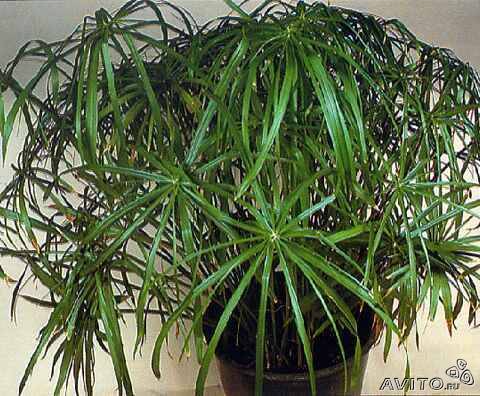 Растения с прямостоячими стеблями
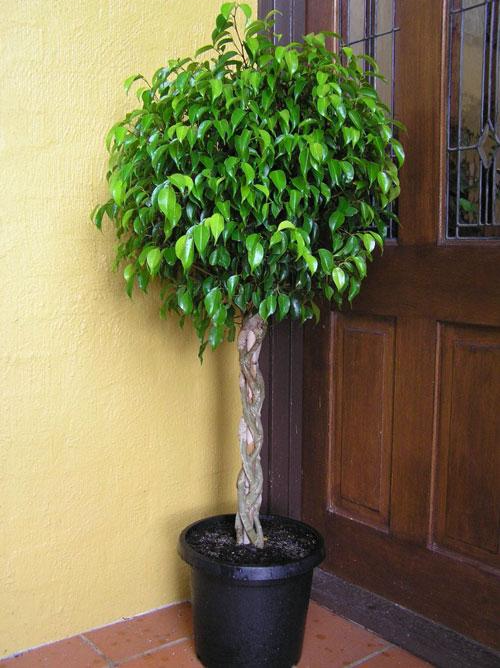 Лианы и ампельные
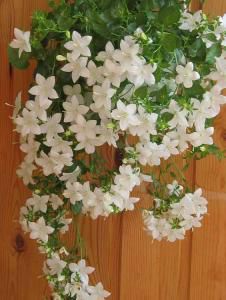 Розеточные растения
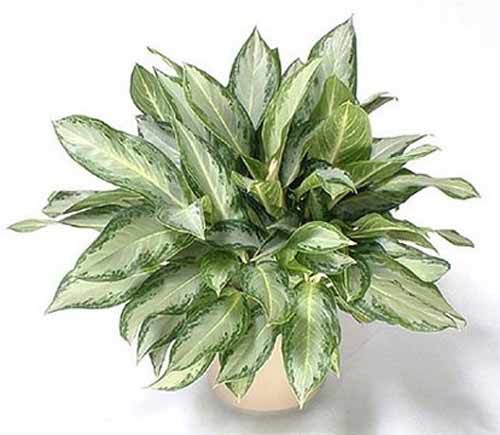 Шаровидные растения
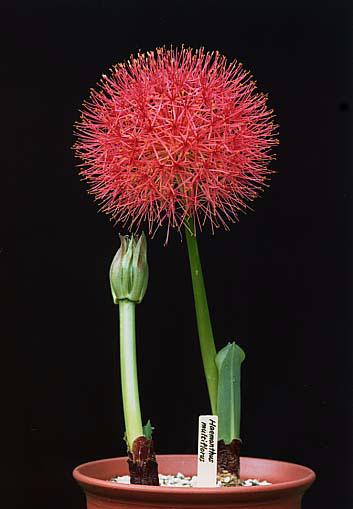 Кустистые растения
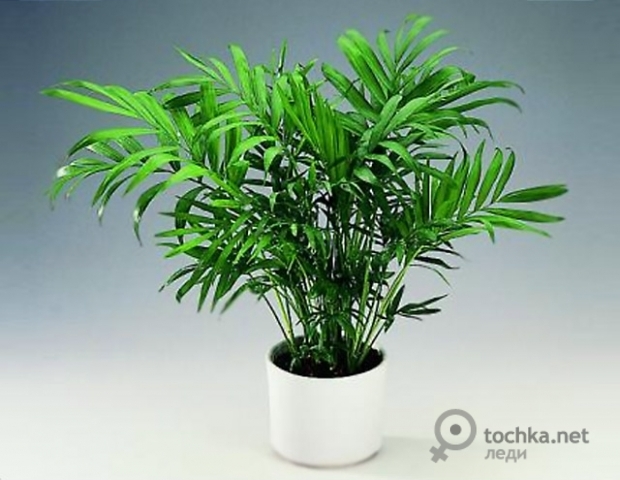 Одиночные растения
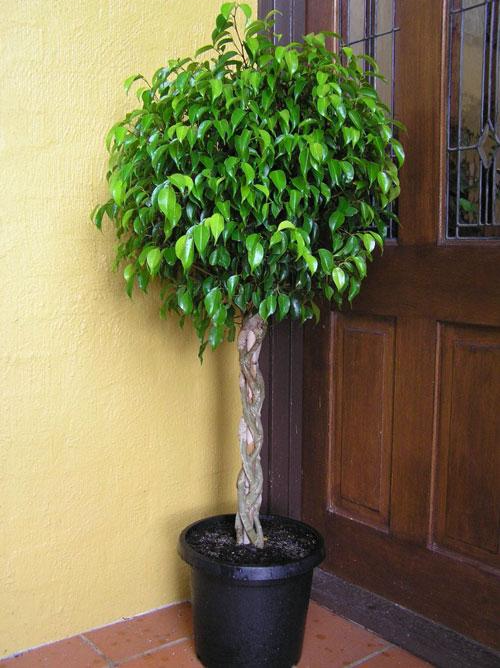 Композиции из горшечных растений
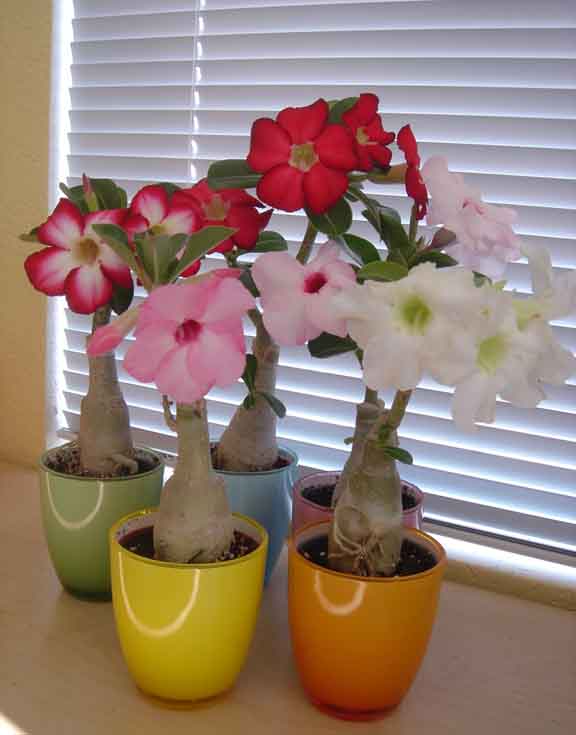 Террариум
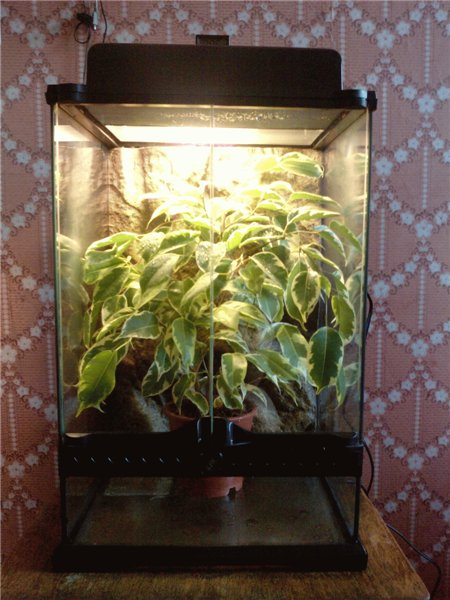 Комнатный садик
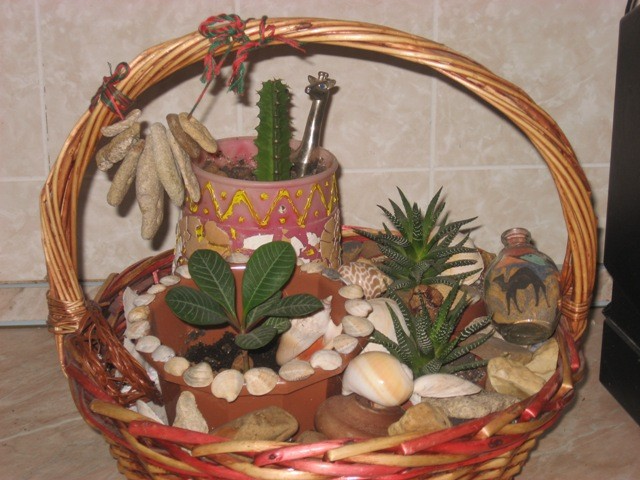 На полу, стене, к потолку
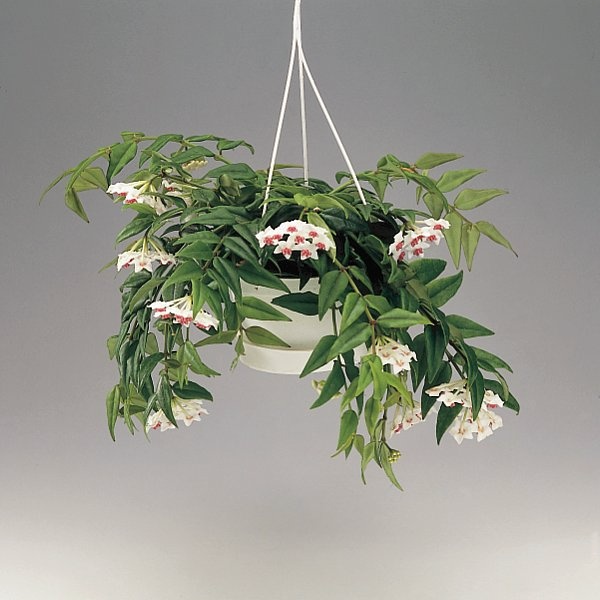 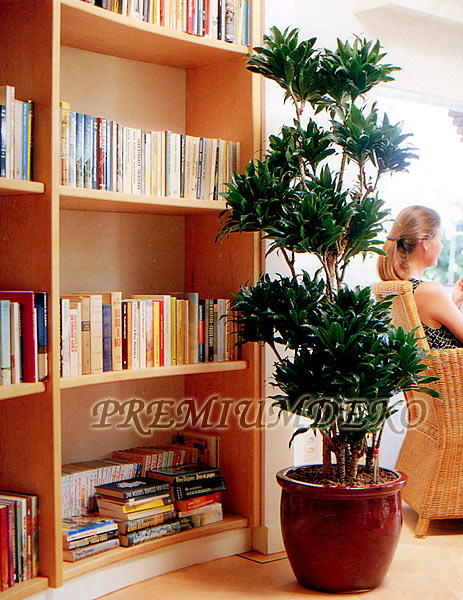 На подоконник
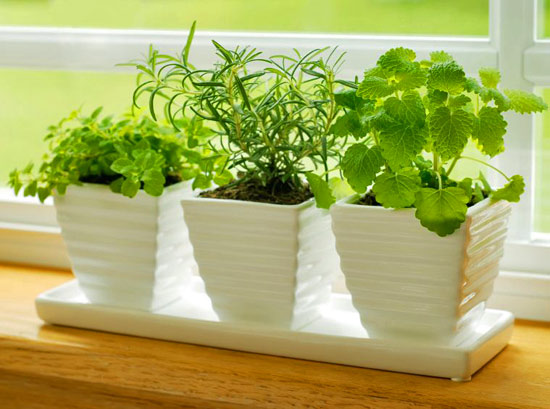 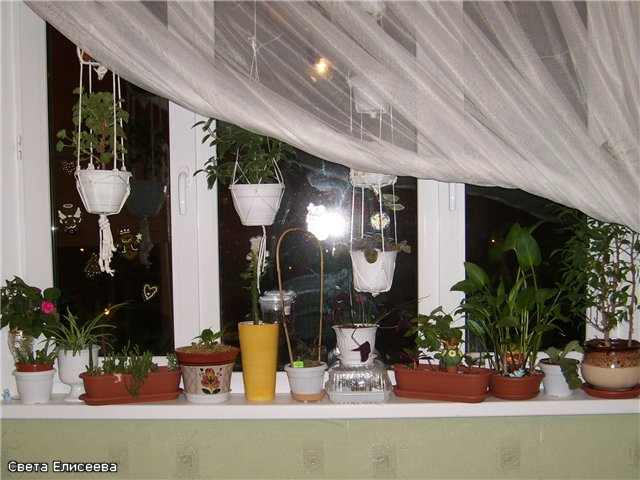 На подставку, стол, жардиньерку
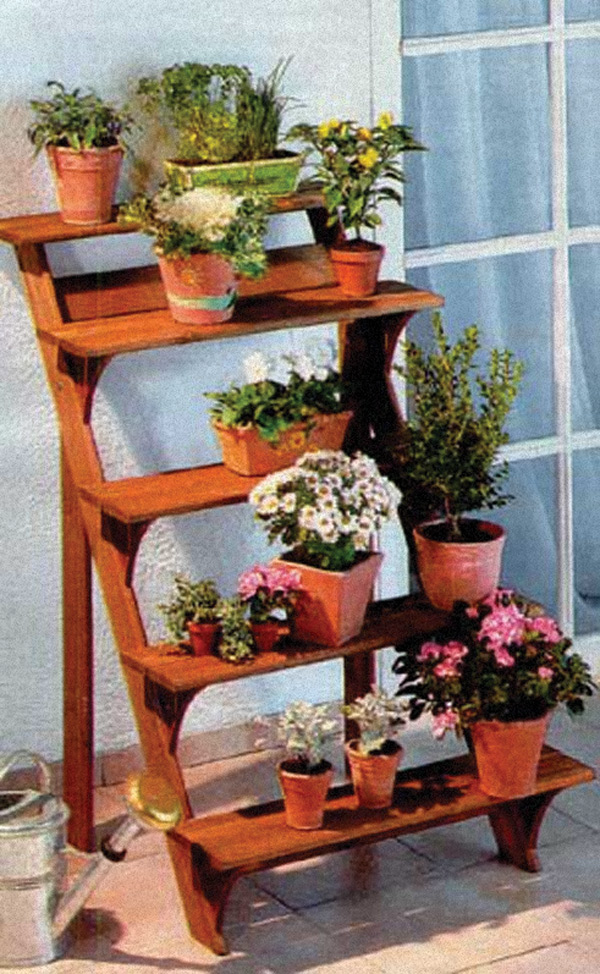 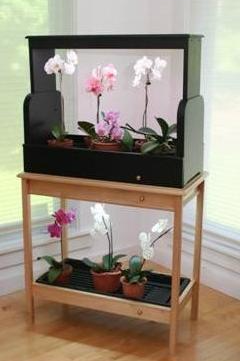 Спасибо за внимание!